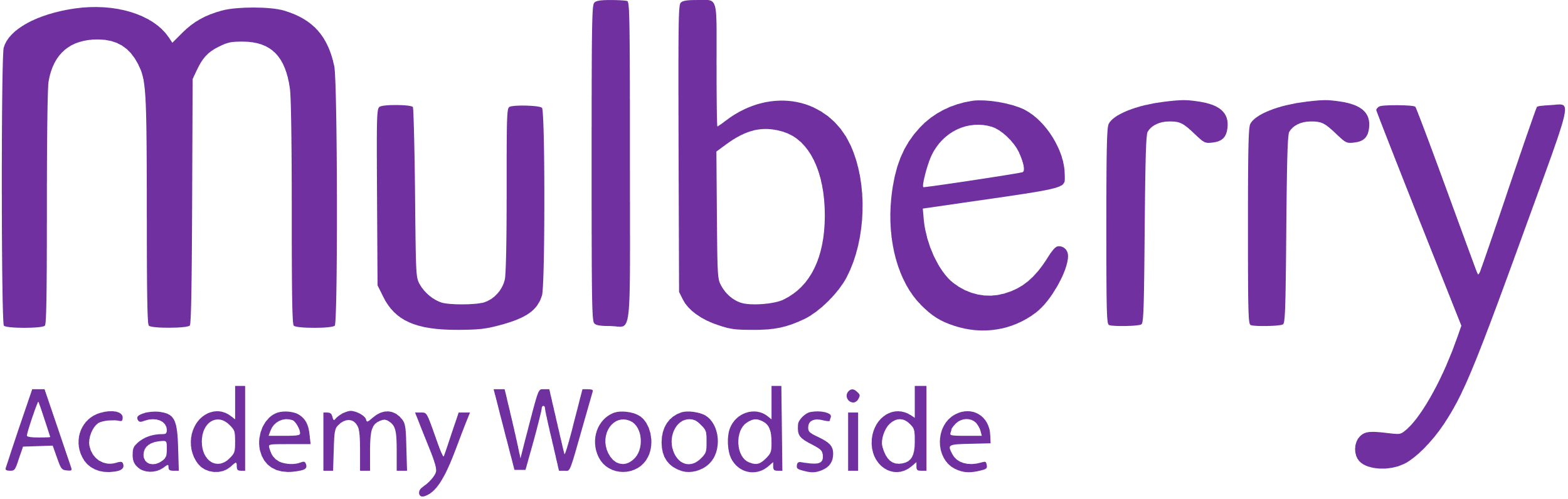 Why Study Spanish?
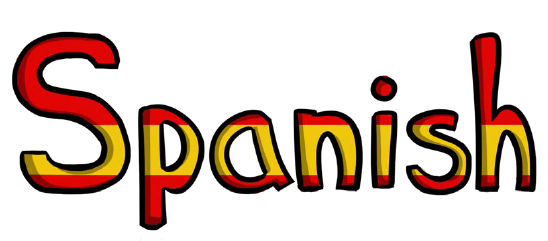 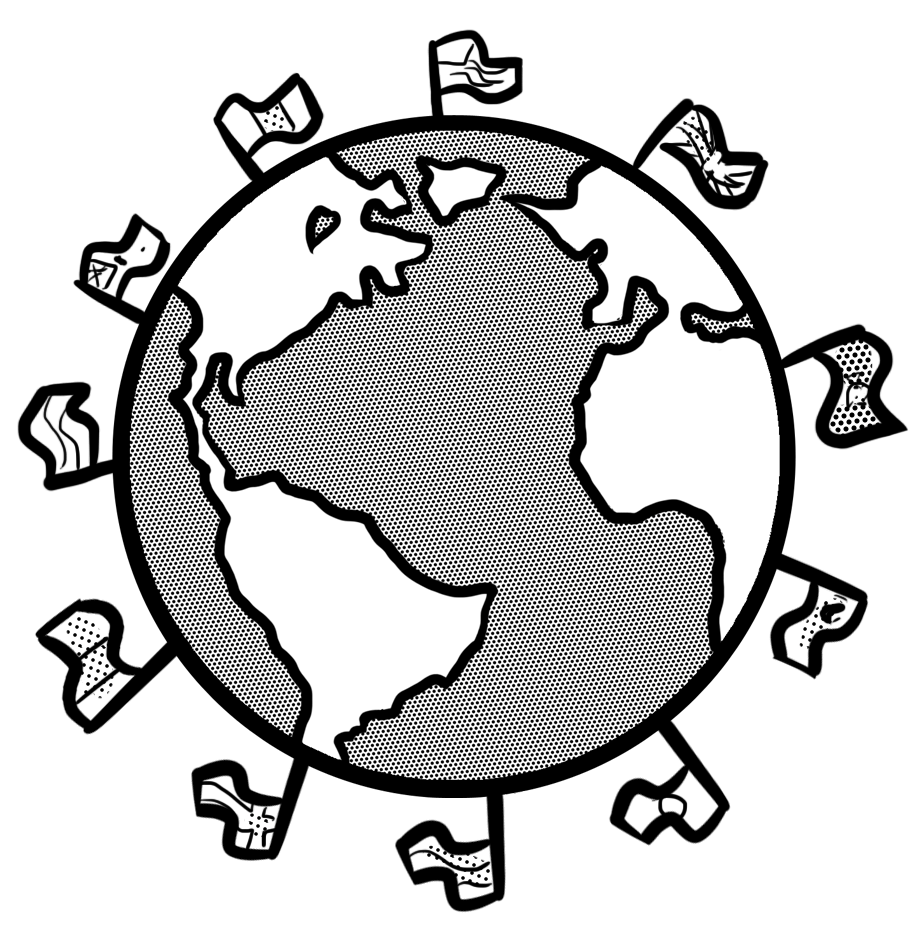 #2
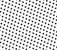 As the second most spoken language in the world, there are over 572 million speakers of Spanish as a first or second language.
Question:
I don’t want to be a translator or a teacher, so I don’t really need to take a language, do I?
Answer:
There are so many other jobs where Spanish is useful, not just teaching and translating!
You don’t need to specialise in a language in order to continue with it after GCSE; you could enter the world of work, volunteer, travel abroad or study at college or sixth form.
Learning a language is a lifelong skill.
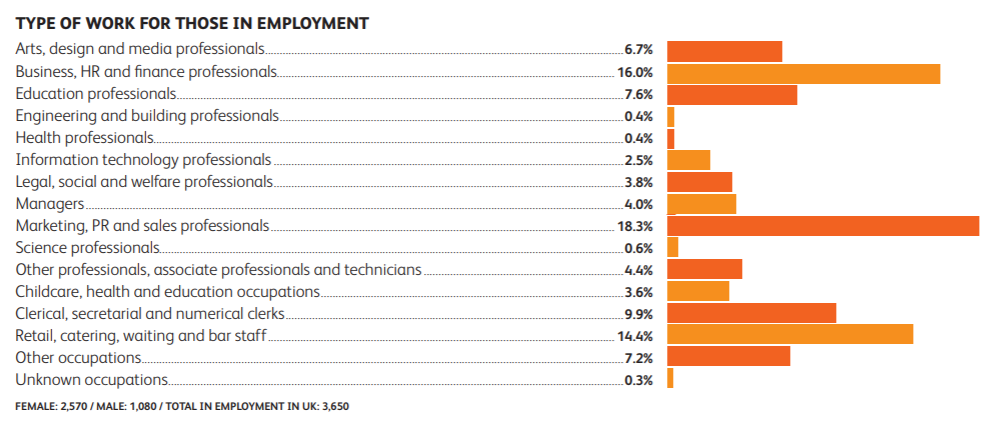 These are the career destinations of recent language graduates.
Only 7.6% work in the education sector.
Source: HESCU (2018)
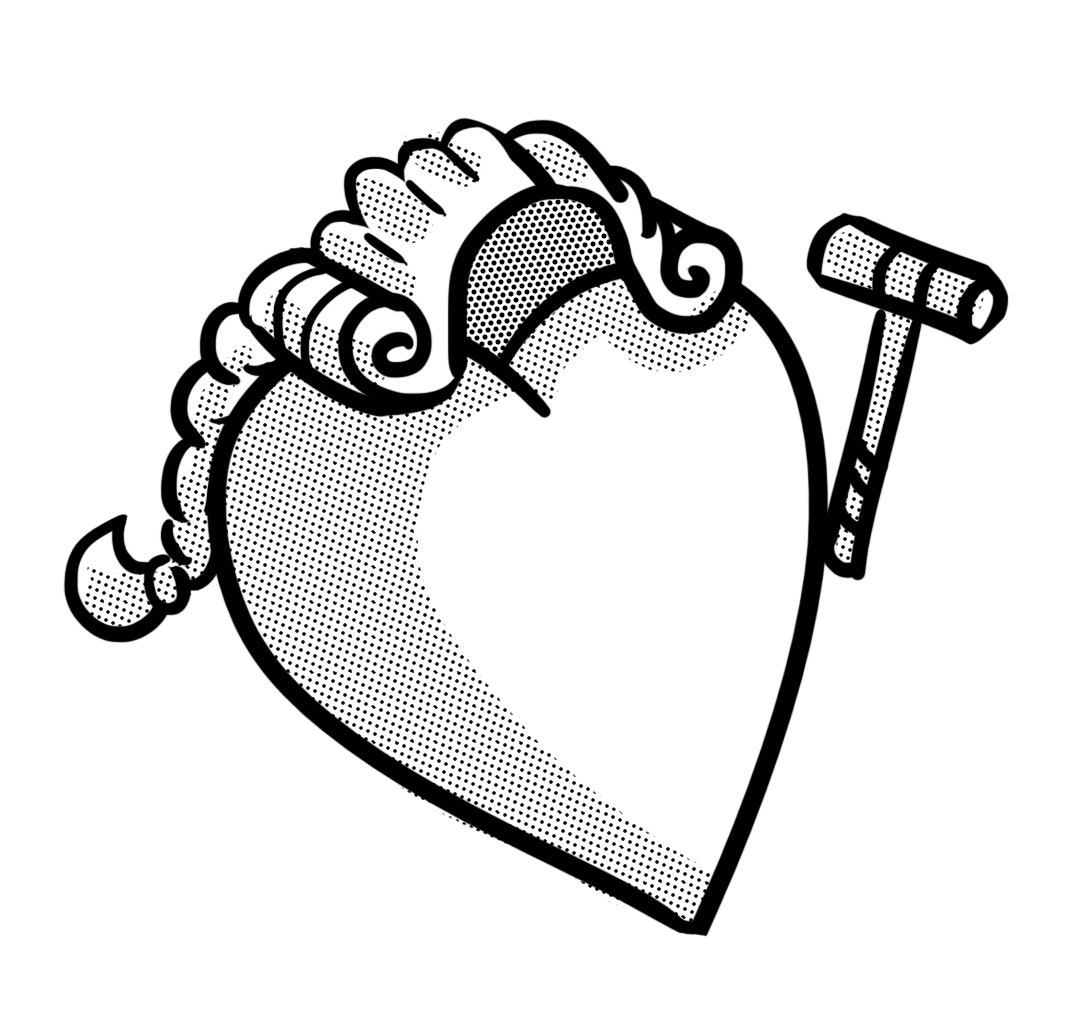 If you want to go into medicine or law, you will encounter many Latin terms.Your knowledge of Spanish will really help you to understand what these terms mean.
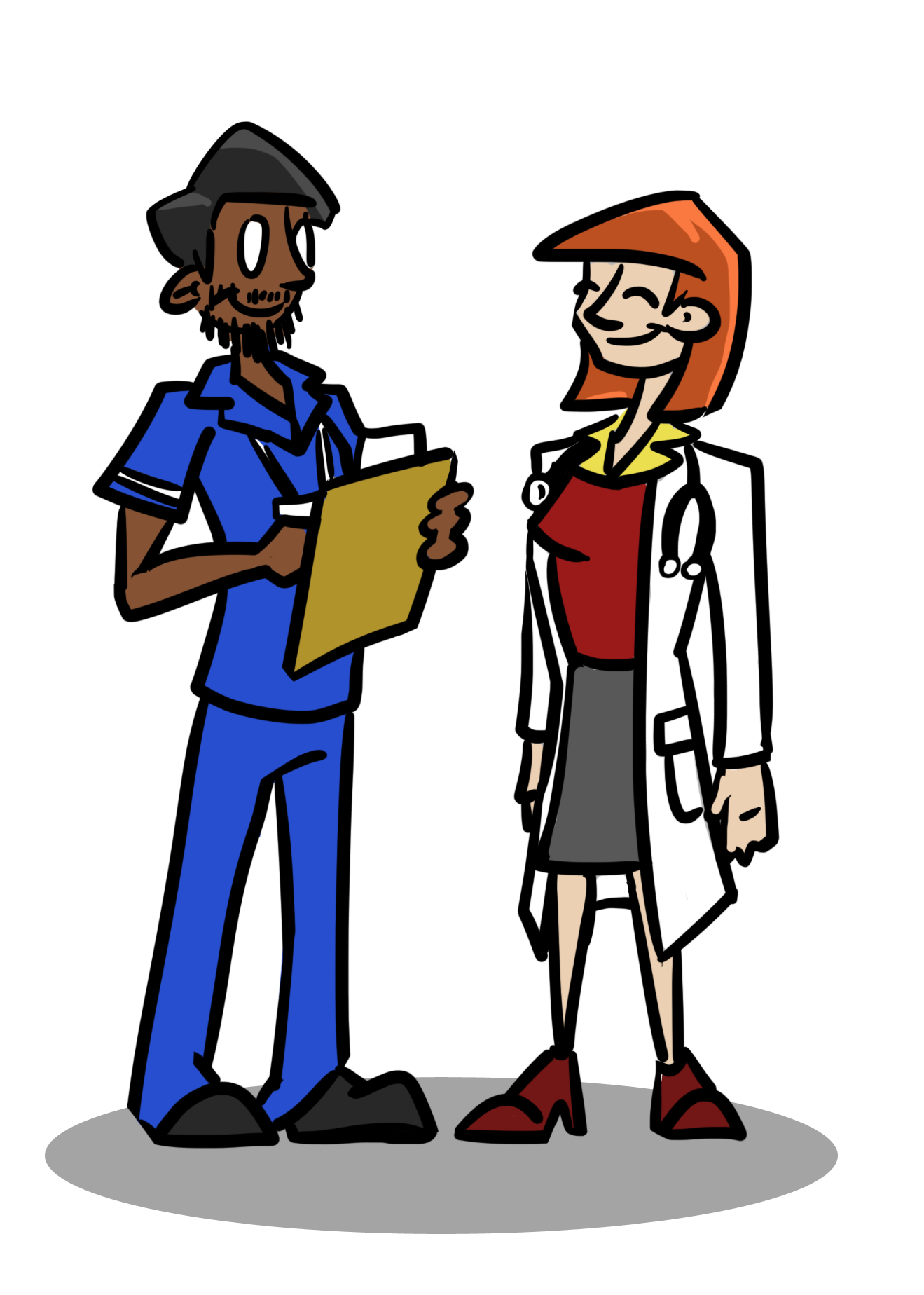 Taking Spanish will help you to keep your options open.
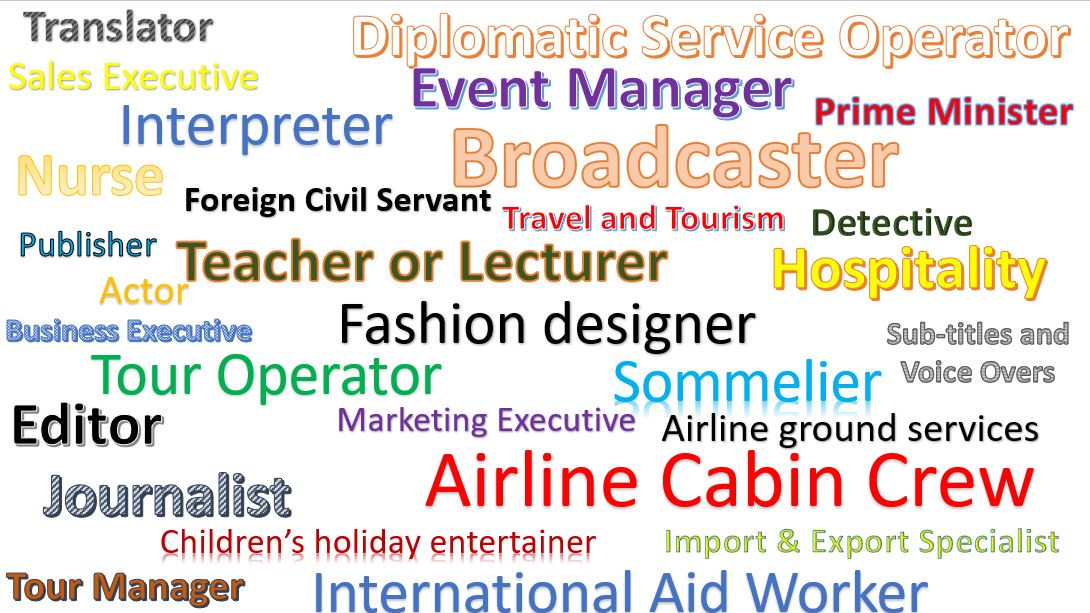 There are so many jobs available to you if you speak Spanish.Here are a few.  Can you think of any more?
In fact, some of the jobs you might do in the future, haven’t been invented yet!
Have a look at this jobs website to see which jobs you could apply for if you know Spanish.
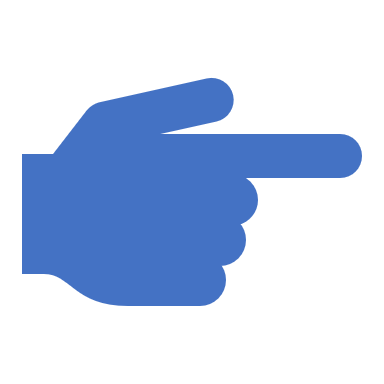 https://www.multilingualvacancies.com/
You do have to think hard when you learn a language.
Research shows that learning a language really helps you in other subject areas.
In fact, scientific studies tell us that learning a language is really good for our brains.
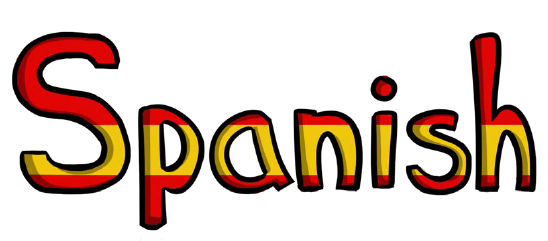 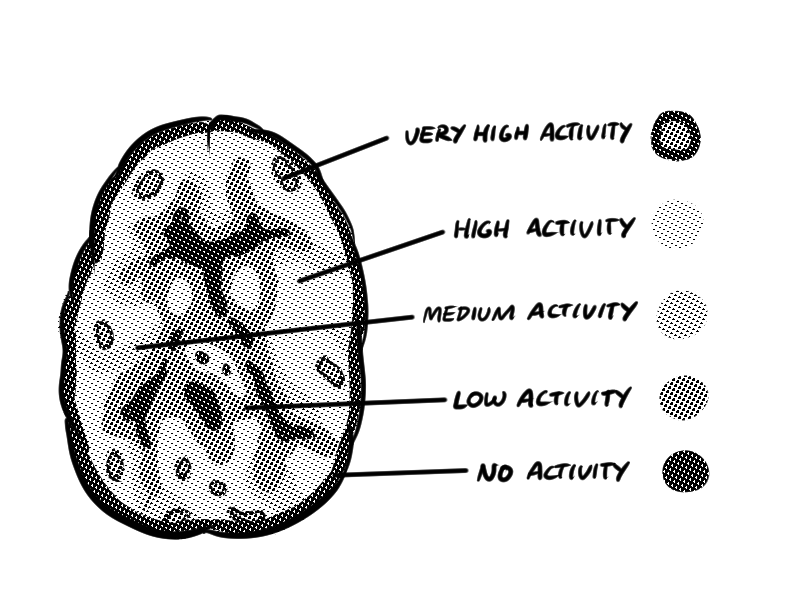 A recent study showed that language learning has a visible effect on the brain. Parts of the brain grow as a result of learning a language!
Learning Spanish really helps you to improve your memory. Multiple language speakers are better at remembering lists or sequences and patterns.
The benefits of a bilingual brain
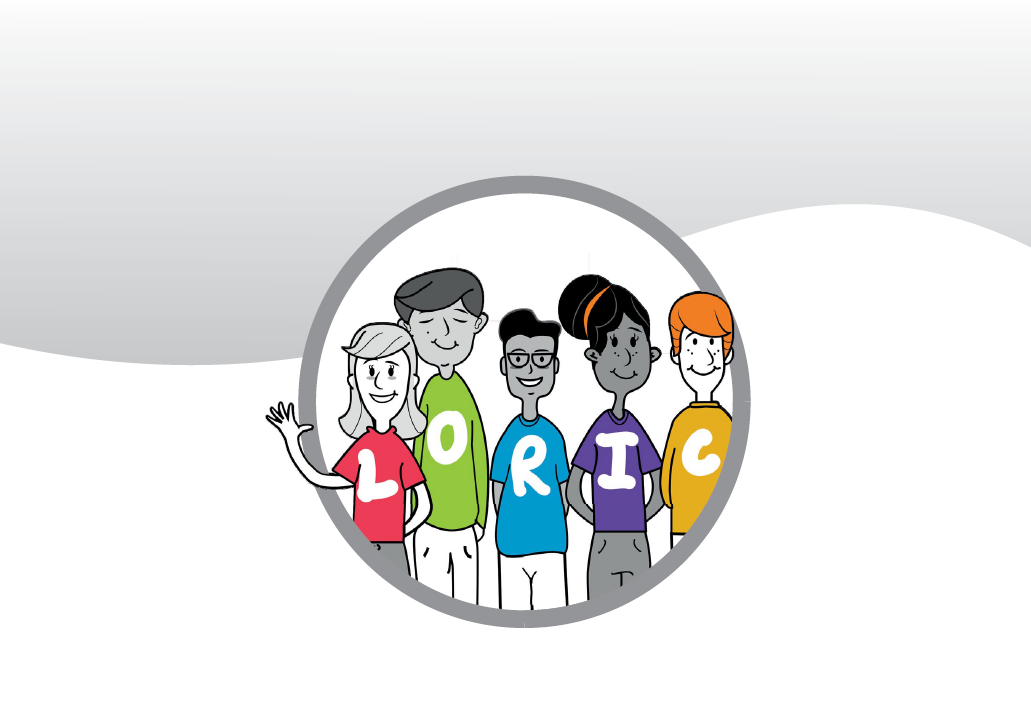 You might already know about the LORIC attributes.
Leadership  Organisation  Resilience  Initiative  Communication
Can you think of up to three ways in which learning Spanish can help you to develop these skills?
Leadership 
1 …………………………………….………………………….………
2 …………………………………….………………………….………
3 …………………………………….………………………….………

Organisation 
1 …………………………………….………………………….………
2 …………………………………….………………………….………
3 …………………………………….………………………….………

Resilience 
1 …………………………………….………………………….………
2 …………………………………….………………………….………
3 …………………………………….………………………….………
Initiative 
1 …………………………………….………………………….………
2 …………………………………….………………………….………
3 …………………………………….………………………….………

Communication 
1 …………………………………….………………………….………
2 …………………………………….………………………….………
3 …………………………………….………………………….………
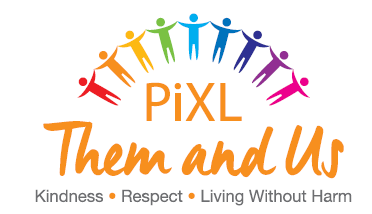 Learning Spanish helps us to:

Respect others
Develop empathy
See difference as a positive
Accept diversity 
Develop relationships
Have an ‘open’ character.

Can you add to the list?
All of these characteristics not only develop us as human beings, but they are also valuable skills which employers look for when hiring staff.
Learning Spanish …
Can you explain why?
When you study Spanish, you make learning another language so much easier.
Functional v Fluent
Languages allow you to compete in a global jobs market.
Three quarters of employers say that they need their employees to have some foreign language skills.
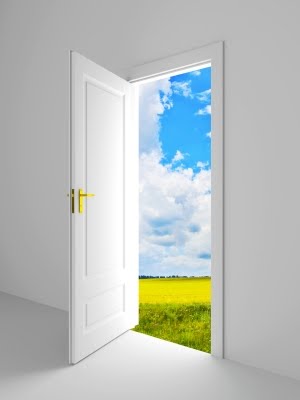 Why might employers want you to have these skills?
#1
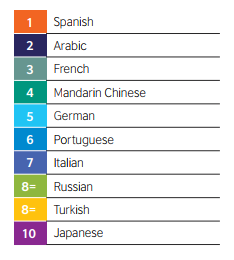 Prosperity Security Influence

A recent British Council study identified a list of ten languages which will be of crucial importance for the UK’s prosperity, security and influence in the world in the years ahead.
https://www.britishcouncil.org/sites/default/files/languages-for-the-future-report.pdf
32,000,000 reasons to learn a language